Календарь моих спетых песен
Выполнила ученица 1 года обучения
Ансамбль «Конфетти»
Группа №7
Лубинец София
Рыба-солнце
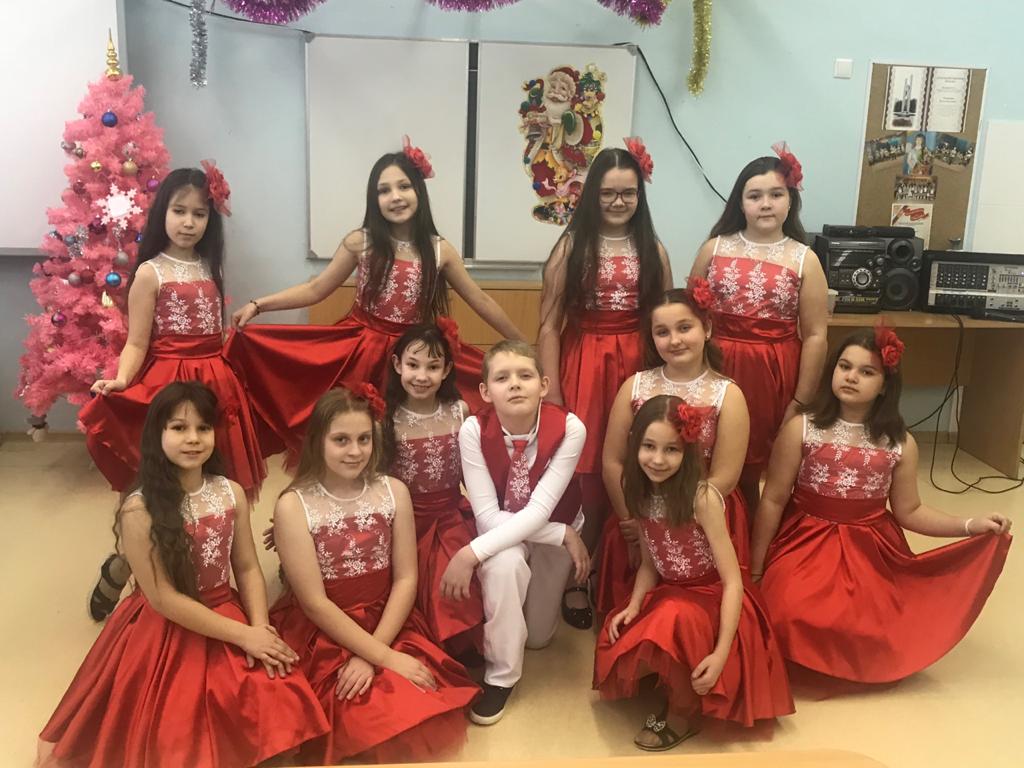 Мама
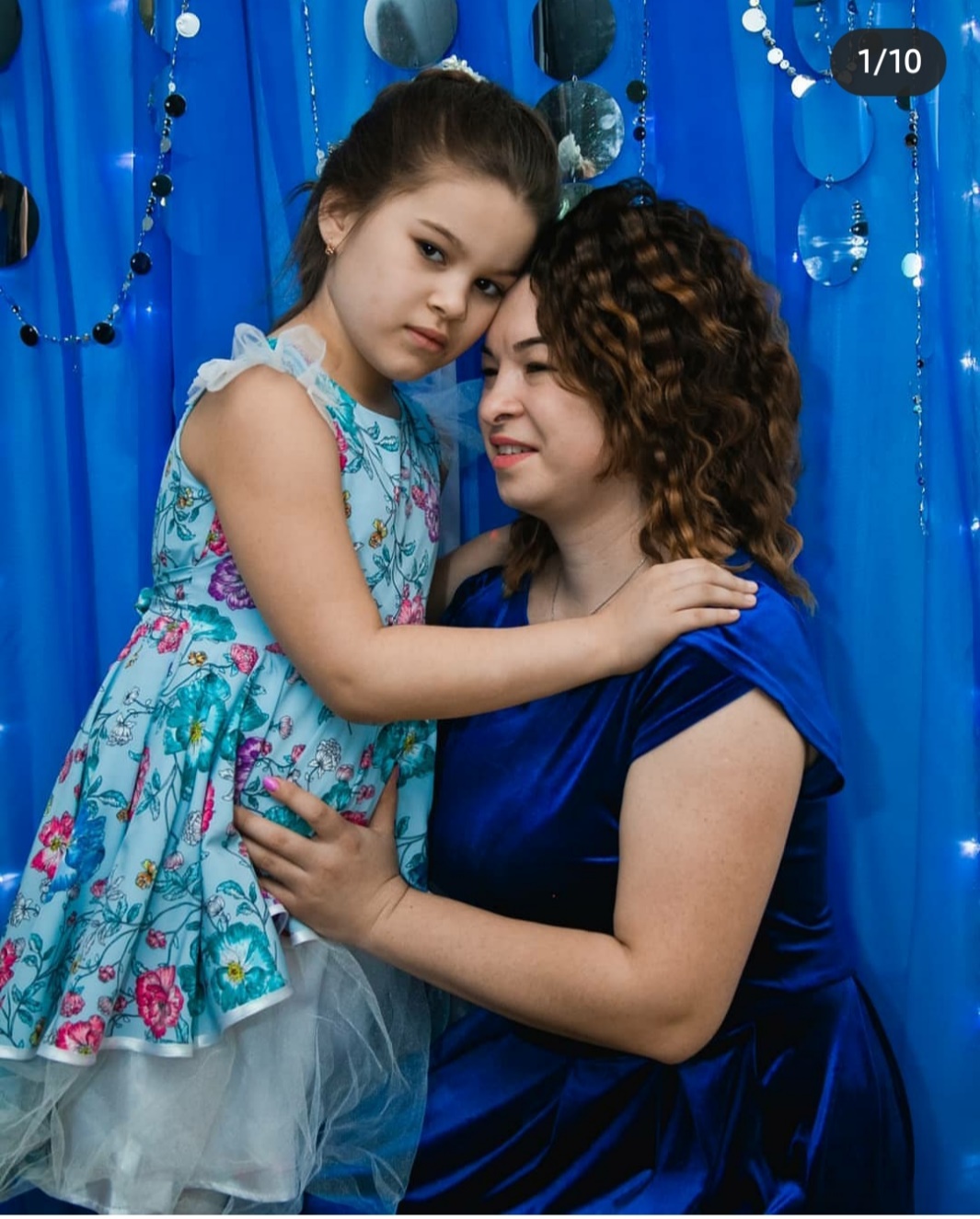 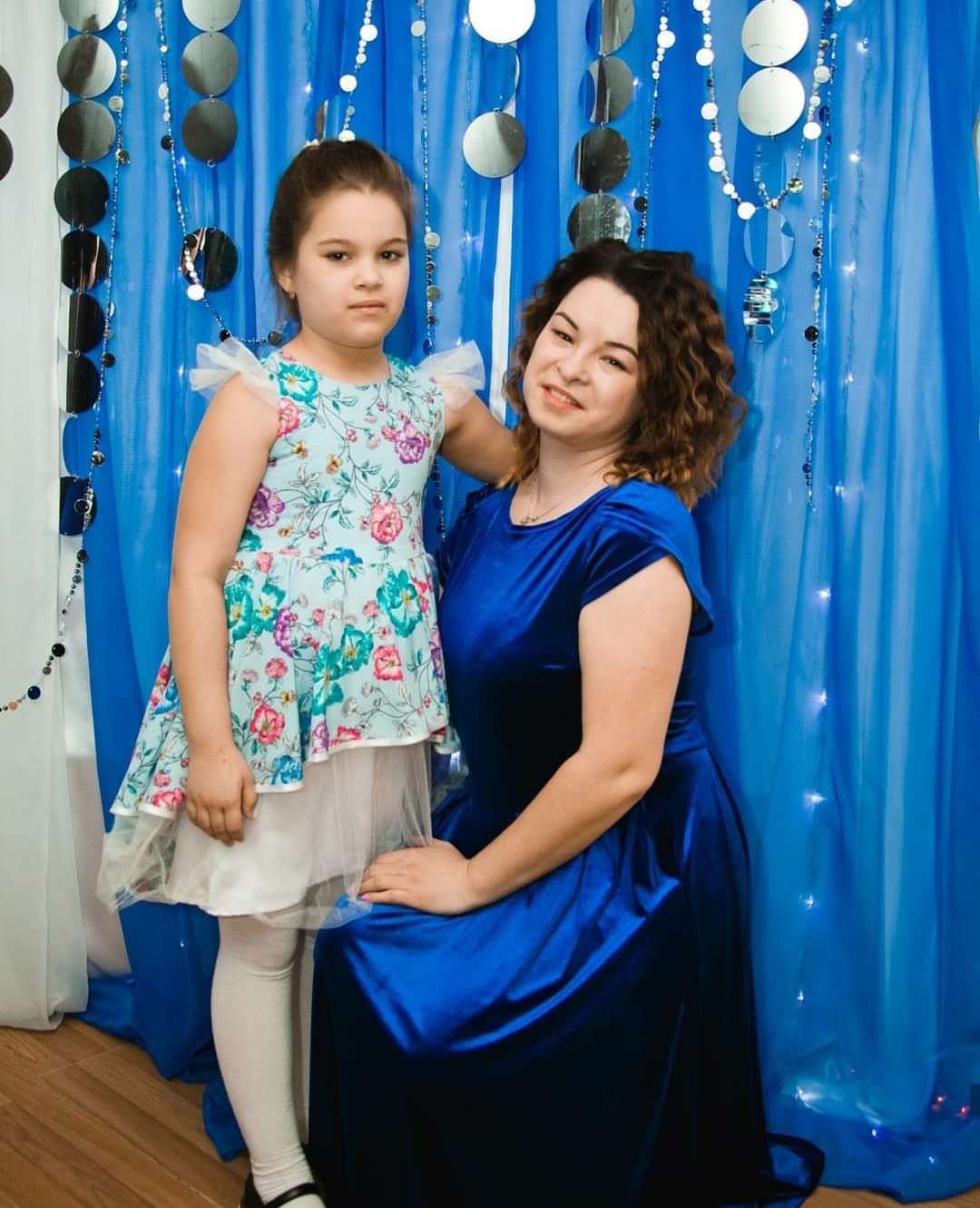 Катюша
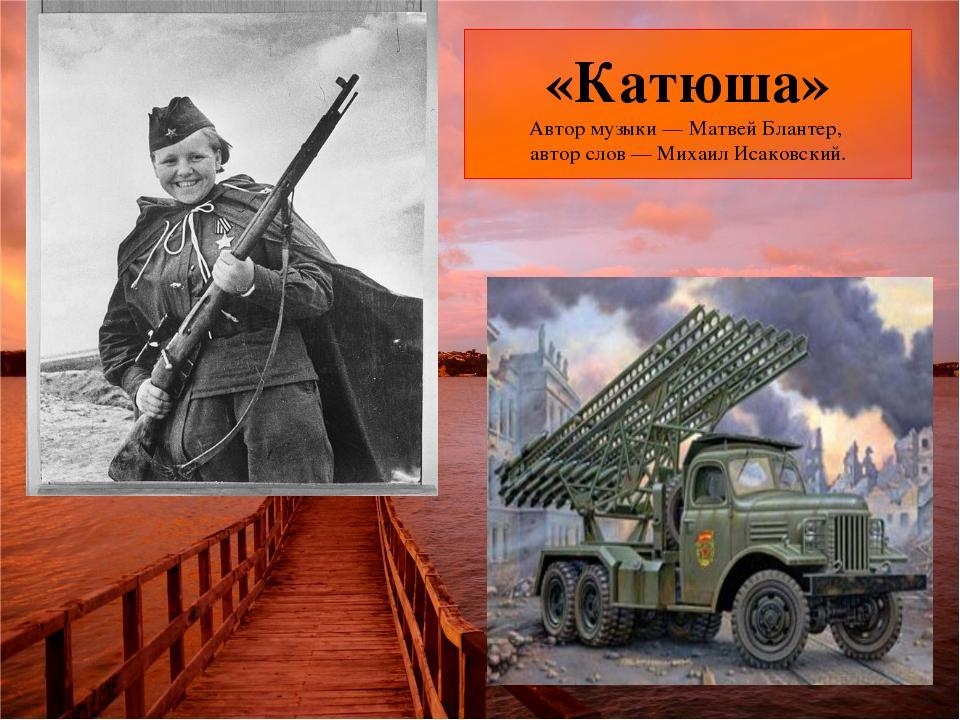 Дети войны
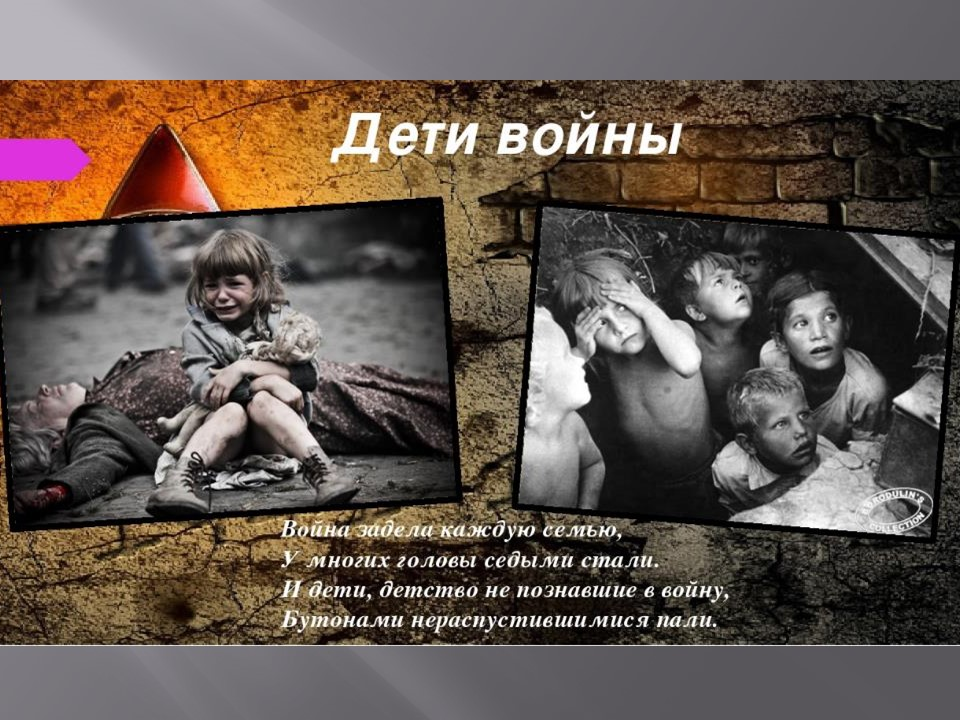 Песенка веселая
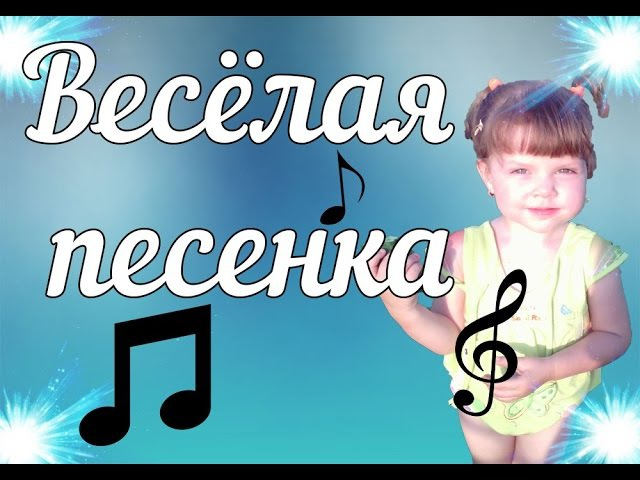 Смуглянка
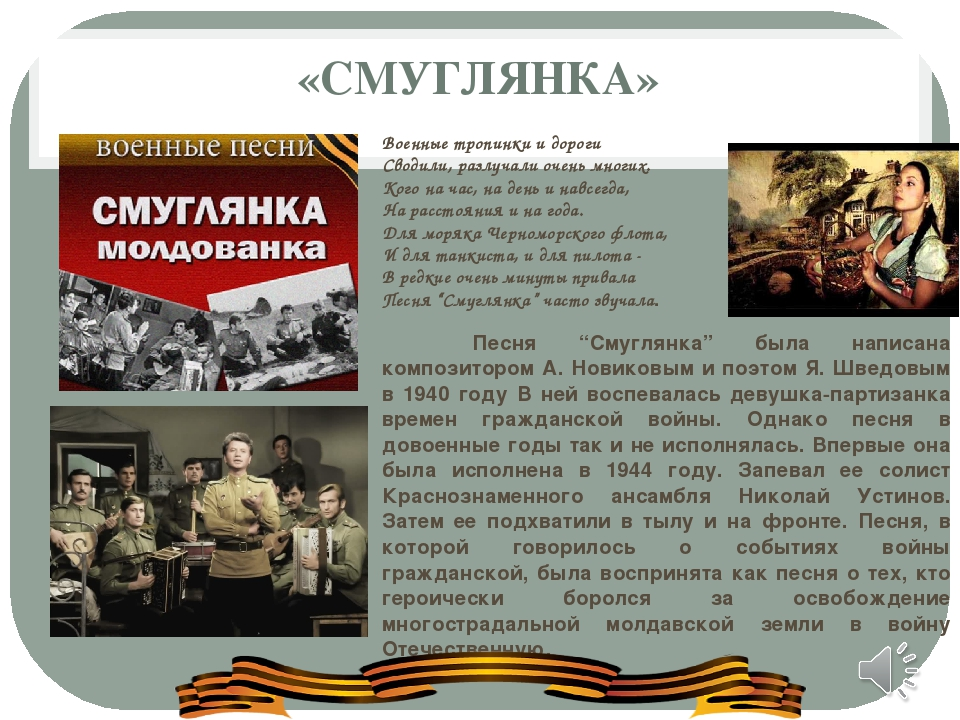 Праздник детства
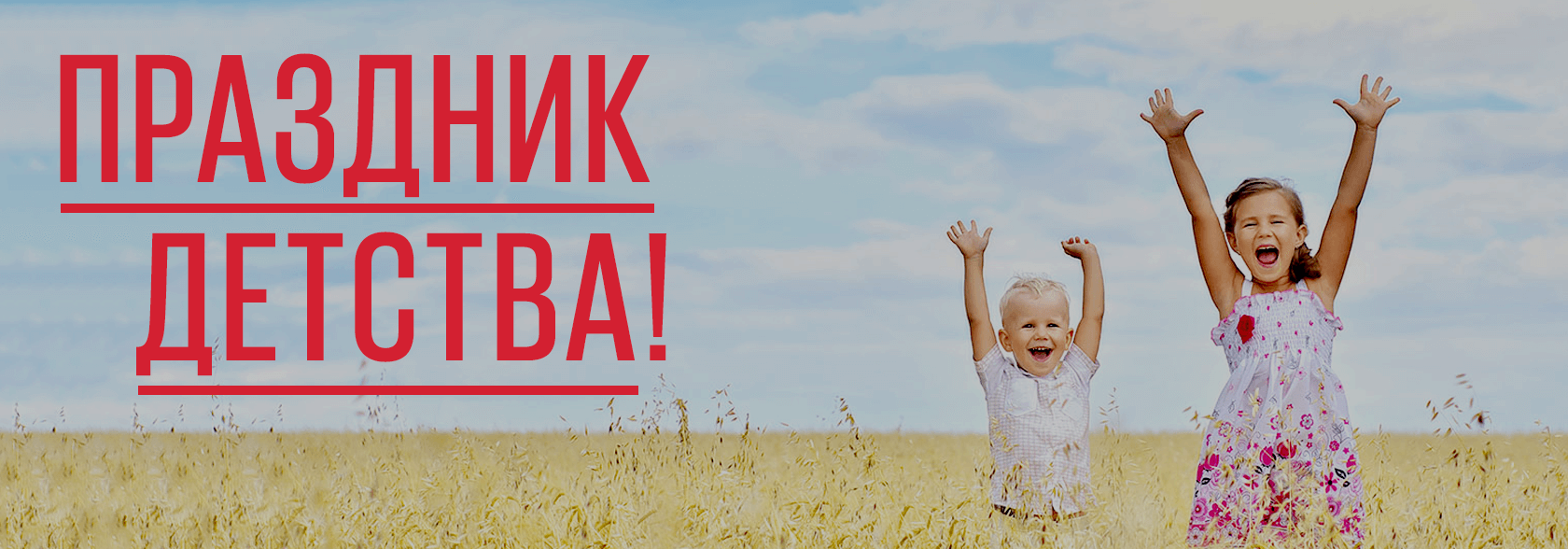 Новый год
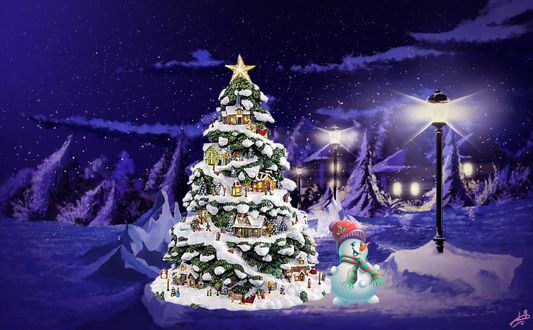